2018 CAPITAL MARKET COMMITTEE MEETING
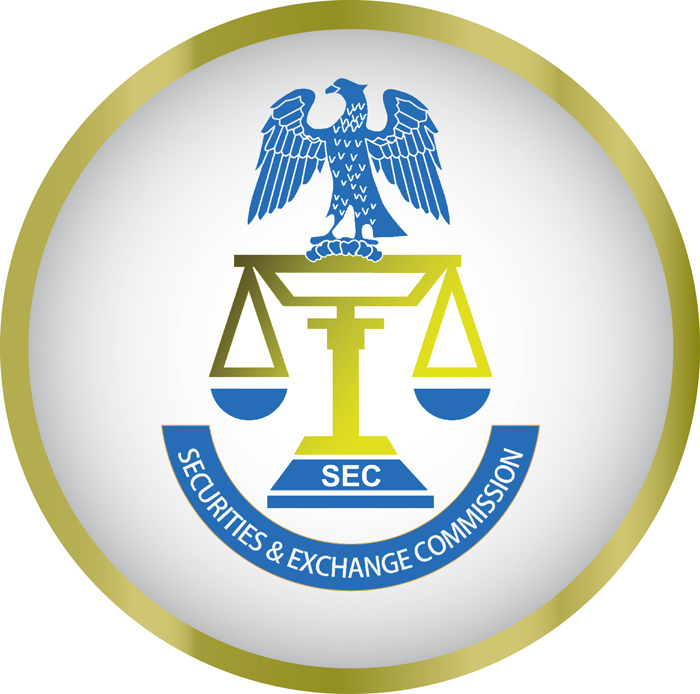 NON-INTEREST CAPITAL MARKET SUB-COMMITTEE Update
Objectives
RECENT DEVELOPMENTS FROM LAST CMC MEETING
FACTORS RESPONSIBLE FOR DEVELOPMENTS
CHALLENGES / NEXT STEP
ISSUES FOR CMC DELIBERATION